Předpisy služební tělesné výchovy armády U.S.A.
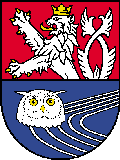 VO při FTVS UK Praha – katedra vojenské tělovýchovy
    plk. gšt.  doc. PaedDr. Lubomír Přívětivý, CSc.
Předpisy služební tělesné výchovy armády U.S.A.
Cíle: místo a úloha vojenských předpisů pro přípravu vojenských profesionálů
Průběh: předpisy pro tělesnou přípravu jako právní opora pro výcvik, současné předpisy armády USA
Přezkoušení: otázky k objasnění charakteristických znaků předpisů pro tělesnou přípravu vojáků
Předpisy pro tělesnou přípravu – právní opora výcviku
AČR
Zákony, RMO, 
NV MO č. 12/2011 Služební tělesná výchova v rezortu Ministerstva obrany
Publikace ke všem oblastem STP
Předpisy pro tělesnou přípravu – právní opora výcviku
Rakousko (příklad)
Zákony, RMO, 
Předpis pro tělesnou přípravu
Publikace pro podporu vedení kurzů v  odborné škole „Mountain Warfare Center“ neboli „Jägerschule“ Saalfelden
Předpisy pro tělesnou přípravu – právní opora výcviku
Armáda USA
FM 21-20 Physical Fitness Training 
U.S. Army Physical Readiness Training Manual
FM 7-22 Holistic Health and Fitness
… a celá řada dalších manuálů… např. „Army Pocket Physical Training Guide“
FM 21-20 Physical Fitness Training
Kardiorespirační zdatnost
Svalová vytrvalost a síla
Flexibilita
Složení těla
Výživa a zdatnost
Kruhový trénink a drillová cvičení
Překážkové dráhy a další drilly
Závodní aktivity
Rozvíjení programu jednotky
Tělesný trénink během základního výcviku
Klimatické podmínky a jejich vliv na trénink
Zranění
APFT
U.S. Army Physical Readiness Training Manual
Filosofie (přístup, systém, vedení)
Strategie (typy programů, plánování, speciální kondiční programy)
Aktivity (realizace tréninku, příprava a zotavení, síla a pohyblivost, vytrvalost a pohyblivost)
FM 7-22 Holistic Health and Fitness
Principy a prvky
Fáze
Domény
Fyziologie
Periodizace
Design programu
Tělesná připravenost
FM 7-22 Holistic Health and Fitness
Výživová připravenost
Psychická připravenost
Duševní připravenost
Spánková připravenost
Speciální podmínky
Celkové zdraví trénování
Celkové zdraví a program fitness
Otázky
Z jakého důvodu je nezbytné mít pro specifickou oblast předpis?
Jaké jsou rozdíly v právním zajištění mezi vybranými státy (ČR, Rakousko, USA)?
Jmenujte základní předpisy americké armády pro tělesnou přípravu.
V čem je přínos „posledního“ předpisu?
Literatura
FM 21-20 Physical Fitness Training 
U.S. Army Physical Readiness Training Manual
FM 7-22 Holistic Health and Fitness
VĚSTNÍK MO. (2011). Služební tělesná výchova v rezortu Ministerstva obrany (NVMO č.12/2011). Praha: MO.
Dotazy?
Děkuji za pozornost